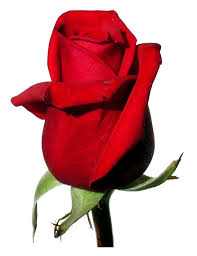 আজকের ক্লাসে সবাইকে স্বাগতম।
পরিচিতি
মোঃ ওমর ফারুক  
(সহঃশিক্ষক কম্পিউটার)
দারুল ফালাহ আলিম মাদরাসা এন্ড বিএম কলেজ 
চিরিরবন্দর,দিনাজপুর।
শ্রেণি-৬ষ্ঠ 
বিষয়-গণিত
 পাঠ-4র্থ অধ্যায়
সময়-৫০ মিনিট
তাং-28।10।২০১8
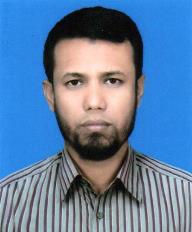 নিচের চিত্রগুলো লক্ষ্য করঃ
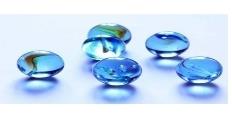 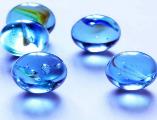 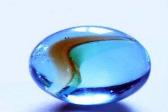 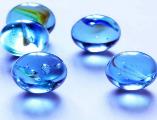 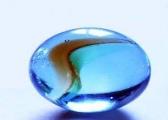 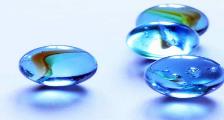 কি বুঝলে বলতো?
প্রক্রিয়া চিহ্নের ব্যবহার তাইনা?
বীজগণিতীয় রাশিতে প্রক্রিয়া চিহ্নের ব্যবহার।
আজকের পাঠ শেষে আমরা
১। প্রক্রিয়া চিহ্ন কি তা বলতে পারব।
২।প্রক্রিয়া চিহ্নের সাহায্যে যোগ করতে পারব
৩। প্রক্রিয়া চিহ্নের সাহায্যে বিয়োগ করতে পারব।
আবার লক্ষ্য করি
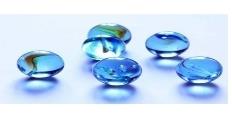 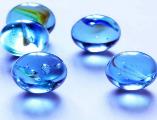 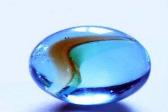 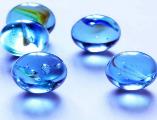 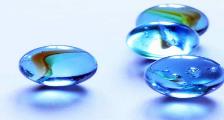 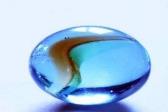 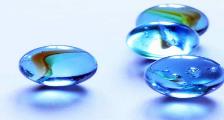 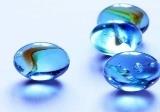 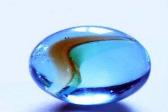 উপরের চিত্রে আমরা দেখলাম-
৫টি মার্বেল ও ১টি মার্বেল যোগ করে ৬টি হয়েছে।
আবার,৫টি মার্বেল থেকে ১টি মার্বেল বিয়োগ করে ৪টি হয়েছে।
৩নং চিত্রে দেখলাম ৪টি মার্বেল ও ১টি মার্বেল গুন করে ৪টি হয়েছে।
এভাবে যোগ, বিয়োগ,গুণ ও ভাগ যেসব চিহ্নের সাহায্যে প্রকাশ করা হয় সেগুলোকে প্রক্রিয়া চিহ্ন বলে।
X+Y+X+2y=2x+3y
উক্ত রাশি থেকে কি বুঝতে পারলে-
একই জাতীয় রাশি গুলো একসাথে যোগ করা হয়েছে।
চিত্রগুলোতে একটু চোখ বুলিয়ে নাও
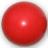 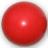 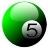 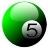 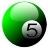 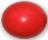 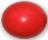 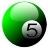 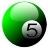 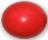 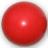 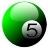 খুব ভাল করে লক্ষ্য কর এবং বল কি বুঝতে পারলে ?
লাল বলের সাথে লাল এবংসবুজ বলের সাথে সবুজ বল যোগ করা হয়েছে  তাইনা।
এবার কিন্তু নিচের সমস্যাটি সহজেই বুঝতে পারছ তাইনা-
X+Y+X+2y=2x+3y
তাহলে তোমরা এখন নিচের সমস্যাটির সমাধান কর তো।
M+3N+5M+2N+8M= ?
এবার আমরা প্রক্রিয়া চিহ্নের সাহায্যে যোগ ও বিয়োগ নিয়ে আলোচনা করব
নিচের রাশি দুটি লক্ষ্য করঃ
X + 2Y
3X - y
উক্ত রাশি দুইটির যোগ করতে হবে-
মাইনাস আর মাইনাস গুণ করলে প্লাস 
এবং প্লাস আর মাইনাস গুণ করলে মাইনাস হয়।
অর্থাৎ মনে রেখ একই জাতীয় চিহ্ন থাকলে যোগ আর বিপরীত জাতীয় চিহ্ন থাকলে বিয়োগ করব।
X + 2Y
3X – y
2X+y
ভাল করে দেখ বিষয়টি ঠিক কিনা।
চল একটি ভিডিও দেখি।
এবার আমরা বিয়োগে চলে যাই
নিচের রাশি দুটি লক্ষ্য করঃ
X + 2Y
3X - y
এখন এই রাশি দুইটির বিয়োগ করতে হবে।
আবার লক্ষ্য কর-
X + 2Y
3X – y
X + 2Y
3X– y
-       +
কি পরিবর্তন হয়েছে বলতে পারবে?
হ্যাঁ,বীজগণিতে বিয়োগ করার সময়
২য় রাশির চিহ্ন পরিবর্তন করতে হয়।
তাহলে এখন লক্ষ্য কর
X + 2Y
3X– y
-   +
-4X+3Y
তোমরা মনে হয় খুব চিন্তায় পড়ে গেছে-
তাইনা- তোমাদের মতে বিয়োগ না হয়ে যোগ হয়ে গেছে।
চিন্তার কারণ নেই- আবার আগের কথা গুলো মনে কর-
মাইনাস আর মাইনাস গুণ করলে প্লাস 
এবং প্লাস আর মাইনাস গুণ করলে মাইনাস হয়।
অর্থাৎ মনে রেখ একই জাতীয় চিহ্ন থাকলে যোগ আর বিপরীত জাতীয় চিহ্ন থাকলে বিয়োগ করব।
X + 2Y
3X– y
-   +
-4X+3Y
তোমাদেরকে আরো একটি উদাহরণ দেই,তাহলে আরও একটি বিষয় পরিস্কার হবে-
-X + 2Y
-3X– y
+  +
2X+3Y
মনে রাখবে-২য় রাশির চিহ্ন পরিবর্তনের পর আগের চিহ্ন আর কোন কাজ করবে না। নতুন চিহ্নগুলো তখন ২য় রাশির হয়ে কাজ করবে।
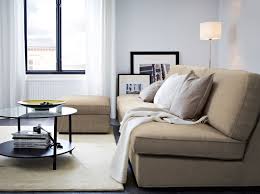 বাড়ীর কাজ
১।প্রক্রিয়া চিহ্নের ব্যবহার তোমার বইয়ের যেকোন একটি যোগ  অথবা বিয়োগের সাহায্যে দেখাও।
ধন্যবাদ
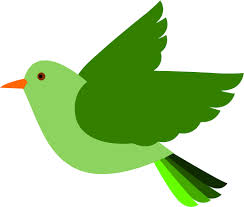